Special education language acquisition
Texas Education Agency
July 2020
Connor Briggs – Subject Matter Expert
Timeline
TEAL Roles and Privileges
Data Collection
Core Application
Frequently Asked Questions
Technical Resources
Agenda
2
Timeline
TEAL Roles and Privileges
Data Collection
Core Application
Frequently Asked Questions
Technical Resources
Timeline
3
timeline
Submission Due: June 24, 2021
4
Timeline
TEAL Roles and Privileges
Data Collection
Core Application
Frequently Asked Questions
Technical Resources
Teal roles and privileges
5
Teal roles and privileges
SELA will utilize the following existing TEAL roles:

Core ESC Data Viewer
Core LEA Data Approver
Core LEA Data Completer
Core LEA Data Promoter
Core LEA Data Viewer

A new privilege, ‘SELA Access’, can now be requested for each of these roles.
6
Timeline
TEAL Roles and Privileges
Data Collection
Core Application
Frequently Asked Questions
Technical Resources
Data collection
7
Data collection - Interchanges
SELA will promote data from the following TSDS interchanges.
InterchangeEducationOrganizationExtension
InterchangeStudentParentExtension
InterchangeStudentProgramExtension
8
[Speaker Notes: There were no changes since the March TEDS publication in regard to the interchanges required for SELA reporting.]
tsds collection – complex types/elements
Education Organization
LocalEducationAgency
E0212 DISTRICT-ID
School
E0266 CAMPUS-ID
E0212 DISTRICT-ID
Student Parent
StudentExtension
E1523 TX-UNIQUE-STUDENT-ID
E1090 STUDENT-IDENTIFICATION-SYSTEM
E0923 LOCAL-STUDENT-ID
E0001 STUDENT-ID
E0703 FIRST-NAME
E0704 MIDDLE-NAME
E0705 LAST-NAME
E1303 GENERATION-CODE-SUFFIX
E0006 DATE-OF-BIRTH
E1325 SEX
E1375 HISPANIC-LATINO-ETHNICITY 
E1343 RACIAL-CATEGORY
E1390 LIMITED-ENGLISH-PROFICIENT
E1220 DISABILITY
E1632 EFFECTIVE-DATE (TX-EffectiveDateDisabilities)
E0212 DISTRICT-ID
9
[Speaker Notes: There were no changes since the March TEDS publication in regard to the data elements required for SELA reporting.]
tsds collection – complex types/elements
Student Program
StudentSpecialEdProgramAssociationExtension
E1523 TX-UNIQUE-STUDENT-ID
E1337 PROGRAM-TYPE
E0212 DISTRICT-ID
E0173 INSTRUCTIONAL-SETTING-CODE
TX-SpecialEducationLanguageAcquisition
SchoolReference
E0266 CAMPUS-ID
E1661 PREFERRED-HOME-COMMUNICATION-METHOD
TX-LanguageAcquisitionServicesProvided
E1662 LANGUAGE-ACQUISITION-SERVICES-PROVIDED
E1663 FREQUENCY-OF-SERVICES
E1664 HOURS-SPENT-RECEIVING-SERVICES
TX-HearingAmplificifation
E1665 HEARING-AMPLIFICATION-TYPE
E1666 HEARING-AMPLIFICATION-ACCESS
E1667 HEARING-AMPLIFICATION-AVERAGE-DAILY-USE
TX-LanguageAcquisitionAssessmentReportingCategory
E1668 TOOL-OR-ASSESSMENT-USED
E1669 ASSESSMENT-RESULTS-OBTAINED
10
[Speaker Notes: There were no changes since the March TEDS publication in regard to the data elements required for SELA reporting.]
NEW CODE values
New values were added to the following code tables with the TEDS 2021.2.0 publication on July 1, 2020.

PREFERRED-HOME-COMMUNICATION-CODE (DC155) 
98 – Parent or Guardian did not Respond
99 – Parent or Guardian was not able to be Reached

LANGUAGE-ACQUISITION-SERVICES-PROVIDED-CODE (DC156)
00 – Services not Provided 

FREQUENCY-OF-SERVICES-CODE (DC157)
00 – None

HOURS-SPENT-SERVICES-CODE (DC158)
00 – 0 Hours
11
Timeline
TEAL Roles and Privileges
Data Collection
Core Application
Frequently Asked Questions
Technical Resources
Core application
12
Core application
SELA will be added to the Core application.

Data submission will be LEA-level only, with no campus-level data submissions.

ESCs will be able to monitor LEA data submissions but will not submit any of their own data.

Functionality will be similar to other Core collections. LEAs will be able to promote, validate, run reports, complete, and apply for extensions.
13
PROMOTION LOGIC
The following criteria logic will be applied when promoting students:

Students 8 years of age or younger on September 1st of the current school year

Students coded with the following E1220 DISABILITY:
02 – Deaf-Blindness (Deaf-Blind)
06 – Hearing/Auditory Impairment (Auditory Impairment)

In addition, the following criteria will be applied when promoting student special education program data:

Special Education Program data where E1337 PROGRAM-TYPE = ‘Special Education’
14
New validation rules
The following validation rules were added with the TEDS 2021.2.0 publication on July 1, 2020.
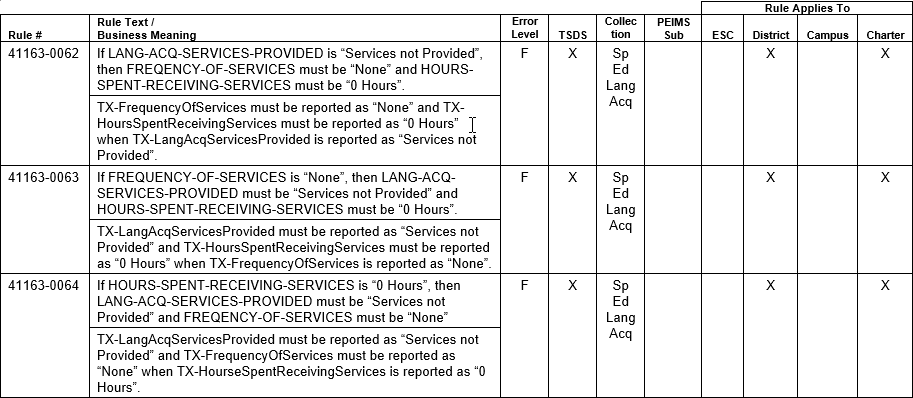 15
New validation rules
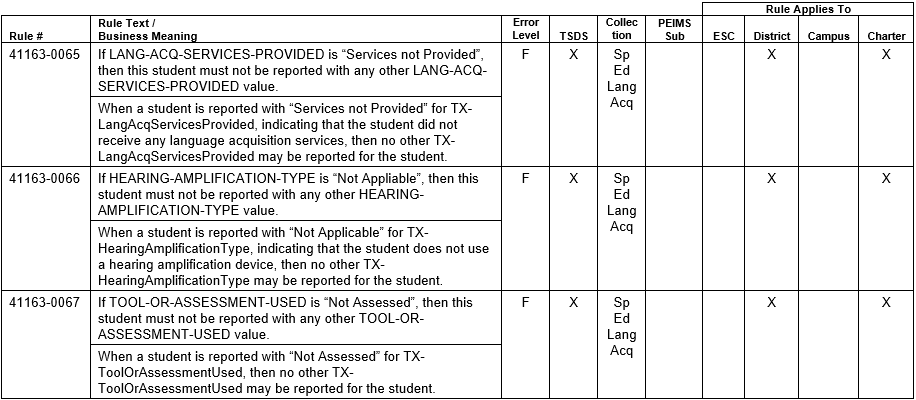 16
reports
SEL0-100-001 – Special Education Language Acquisition Roster

Roster style report, similar to reports seen in other TSDS data collections.

Available at LEA and ESC levels.

LEAs will use this report to verify all data submitted for the data collection.

ESCs will be able to run this report for all of their LEAs to monitor their submissions.
17
reports
18
Timeline
TEAL Roles and Privileges
Data Collection
Core Application
Frequently Asked Questions
Technical Resources
Frequently asked questions
19
Frequently asked questions
Which students are reported in the SELA data collection?

All students who are 8 years of age or younger on September 1st of the school year and are reported with a disability of either ‘Hearing/Auditory Impairment (Auditory Impairment)’ or ‘Deaf-Blindness (Deaf-Blind)’ will be promoted to the SELA data mart, regardless of how the rest of their data is reported.
20
Frequently asked questions
If a student turns 9 years old during the middle of the school year, should they still be included in the SELA data collection?

Yes. All students who are age 8 or younger on September 1st of the school year should be included in the SELA data collection.
21
Frequently asked questions
If a user has one of the Core roles already for SPPI-14 access, will they still need to apply for the SELA access privilege?

Yes. Users with one of the Core roles will not automatically receive SELA access. They must apply for the privilege. It will go through the standard TEAL approval process.
22
Frequently asked questions
Is there an ‘as of’ or ‘snapshot’ date for the SELA data collection?

No. The SELA data collection does not have an ‘as of’ or ‘snapshot’ date. LEAs are expected to submit the required data throughout the school year.
23
Frequently asked questions
Can disabilities other than ‘Hearing/Auditory Impairment’ and ‘Deaf-Blindness’ be reported for a student?

Yes. Students may be reported with multiple disabilities. However, they must be reported with ‘Hearing/Auditory Impairment’ or ‘Deaf-Blindness’ in order to promote into the SELA data 	mart.
24
Frequently asked questions
If a student receives more than one language acquisition service, can multiple records be reported?

Yes. Reporting TX-LanguageAcquisitionServicesProvided, along with the following complex types allow for multiple records to be submitted for each student.
TX-HearingAmplification
TX-LanguageAcquisitionAssessmentReportingCategory
25
Frequently asked questions
If a student does not meet the criteria for the SELA data collection, should they be included in the vendor’s SELA data extract? 

The Operational Data Store (ODS) is a data warehouse that was designed to be collection agnostic and receive data for all TSDS collections. When a user promotes data to the SELA data mart, all data in the ODS is considered but only that which meets the promotion logic criteria will be promoted.
26
Timeline
TEAL Roles and Privileges
Data Collection
Core Application
Frequently Asked Questions
Technical Resources
Technical resources
27
Technical resources
To the Administrator Addressed (TAA) Letter​

A TAA letter from the Special Education department was posted on July 9, 2020.

Knowledge Base (KB) Articles

TSDSKB-612 SELA: Frequently Asked Questions (FAQ)
​​
For program area questions related to SELA, please email sped@tea.texas.gov.
28
Questions?
www.texasstudentdatasystem.org
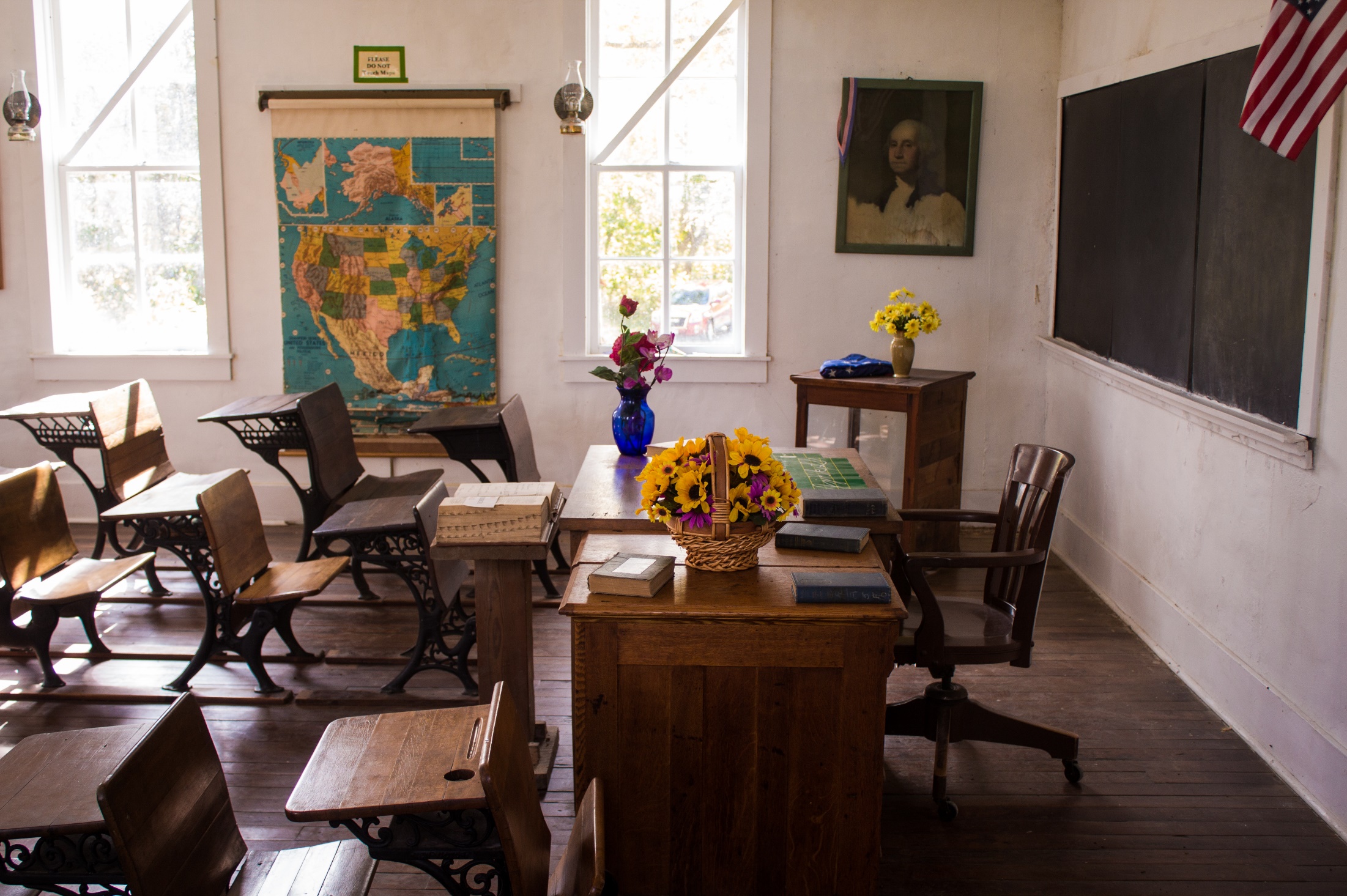 p | 29